Semantic Web и семантические вики
Интересная наука, полезные 
бизнес-приложения
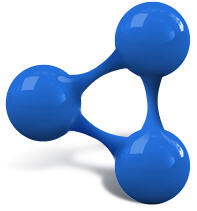 Катков Юрий, WikiVote
02.02.2013
1
Введение
02.02.2013
2
Что веб-разработчики думают о Semantic Web?
Когда-то кто-то пытался сделать веб машиночитаемым
Проект провалился, очень уж сложная оказалась задача
Все про это потихоньку забыли
Почему это неправильная история: 
Semantic web уже здесь!
02.02.2013
3
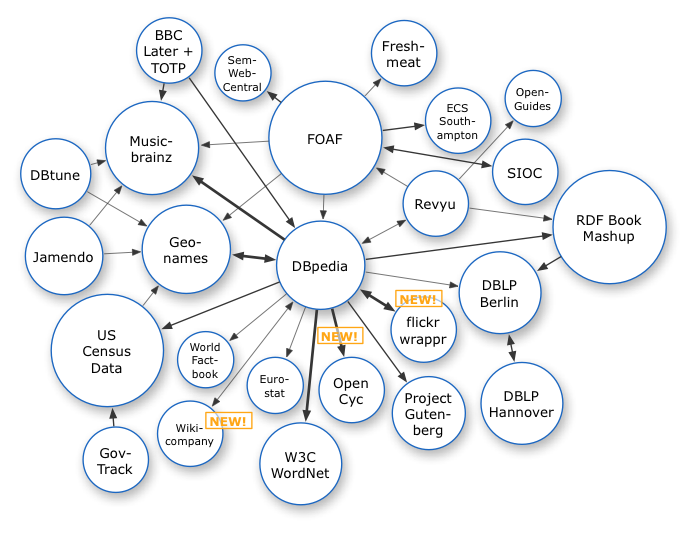 02.02.2013
4
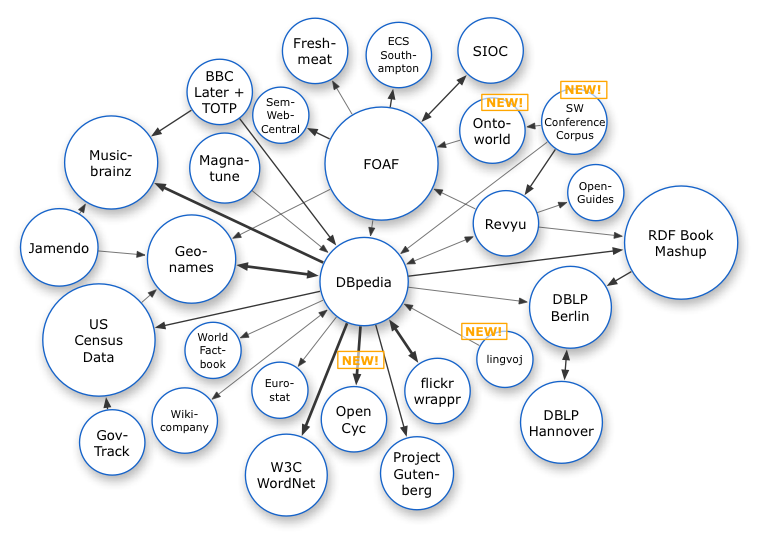 02.02.2013
5
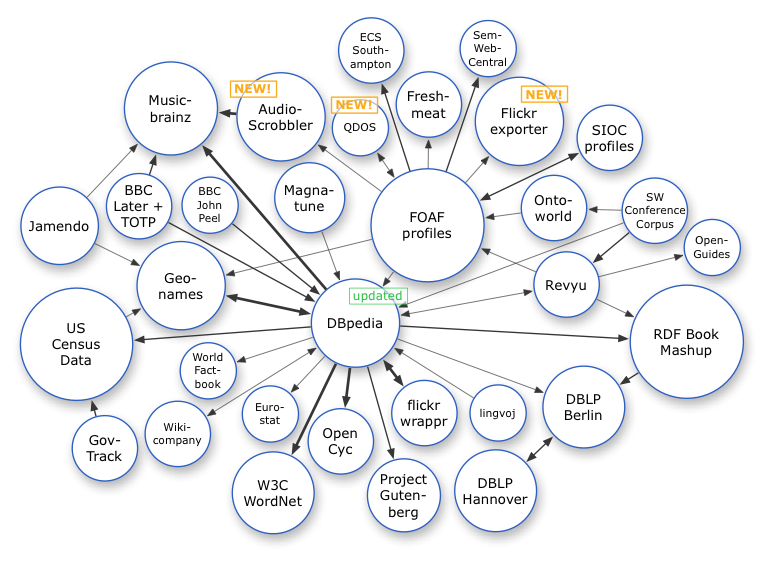 02.02.2013
6
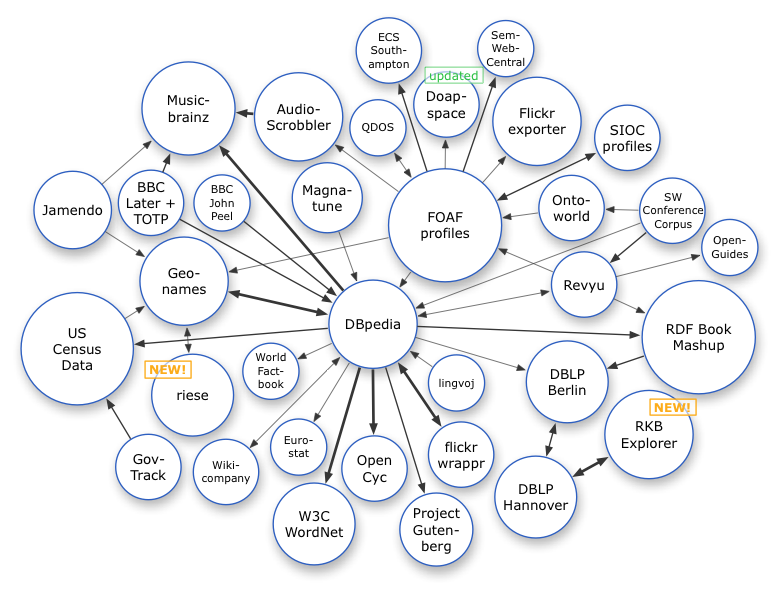 02.02.2013
7
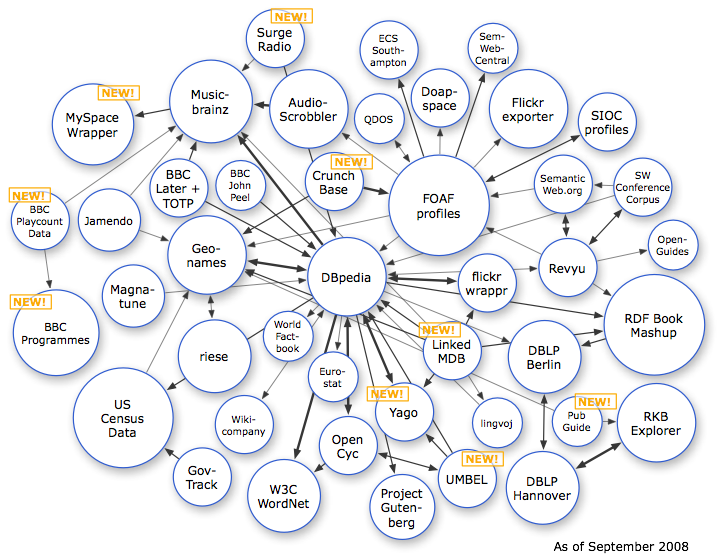 02.02.2013
8
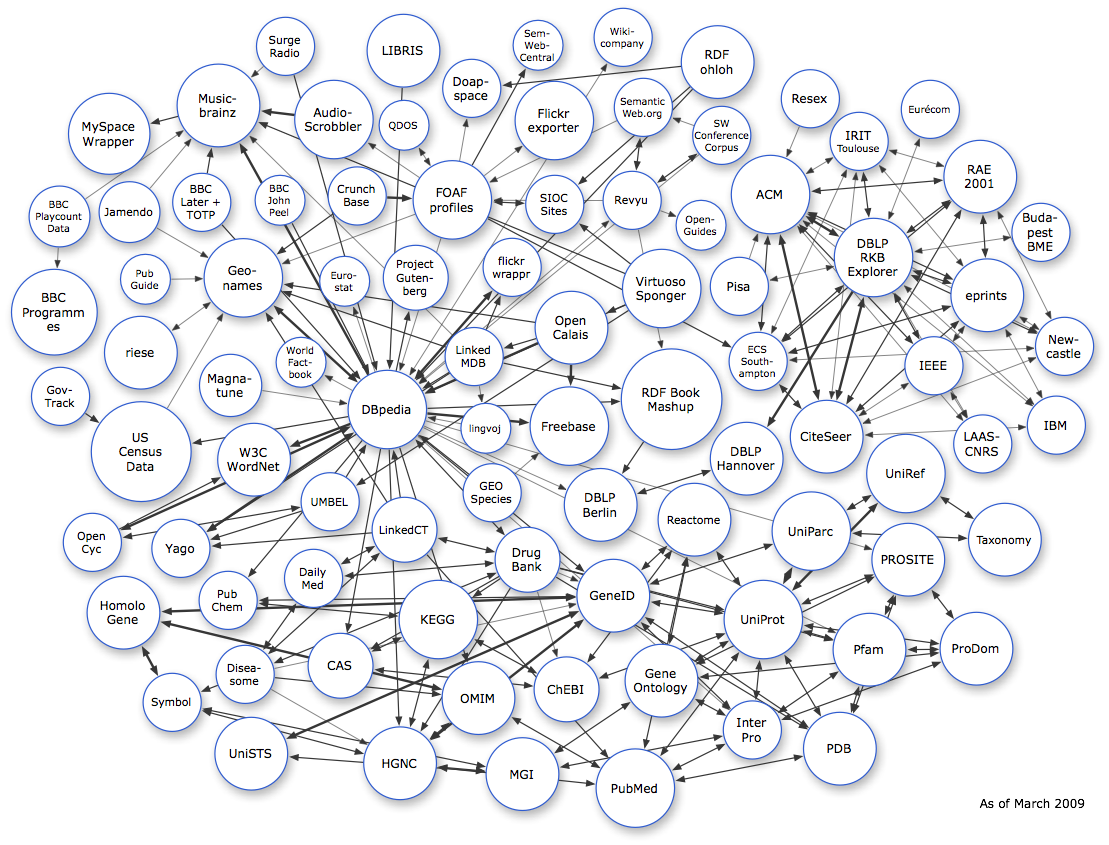 02.02.2013
9
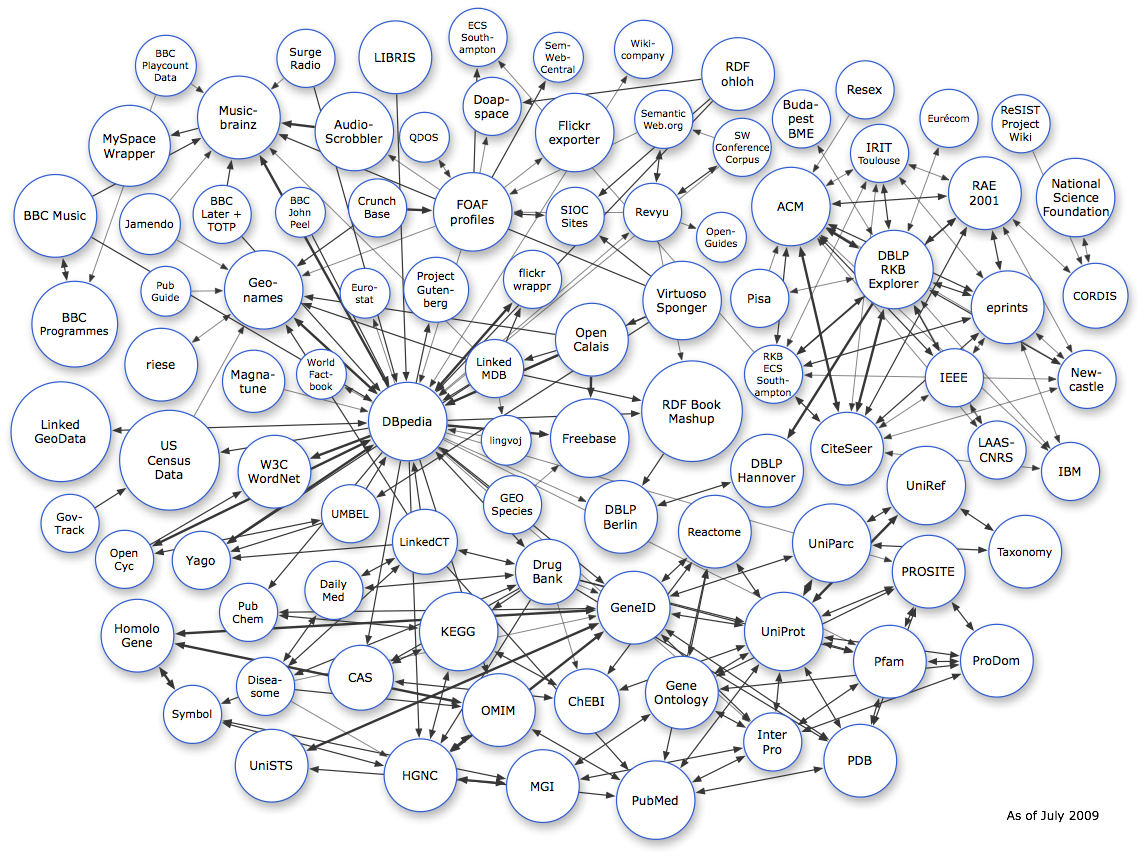 02.02.2013
10
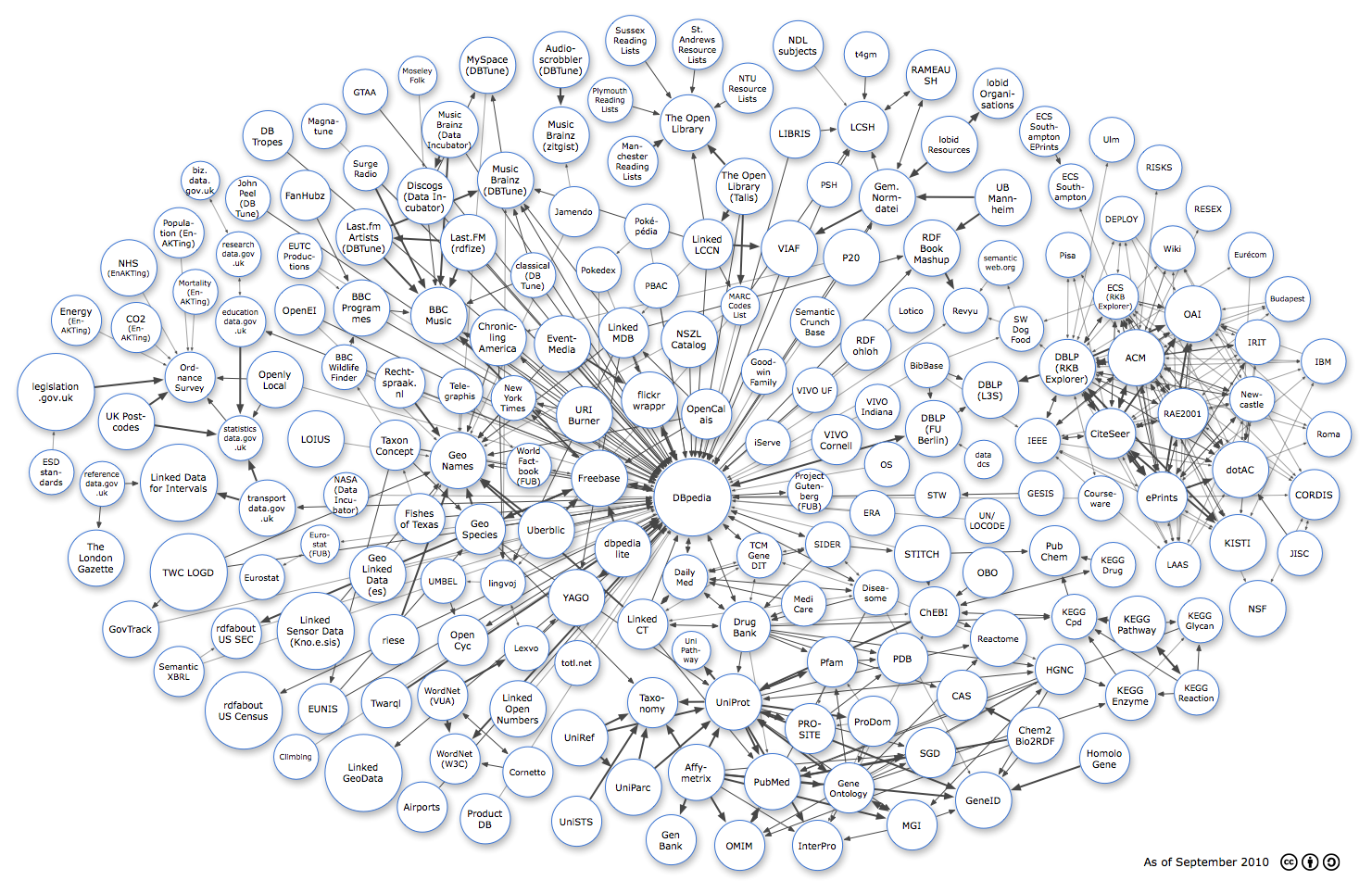 02.02.2013
11
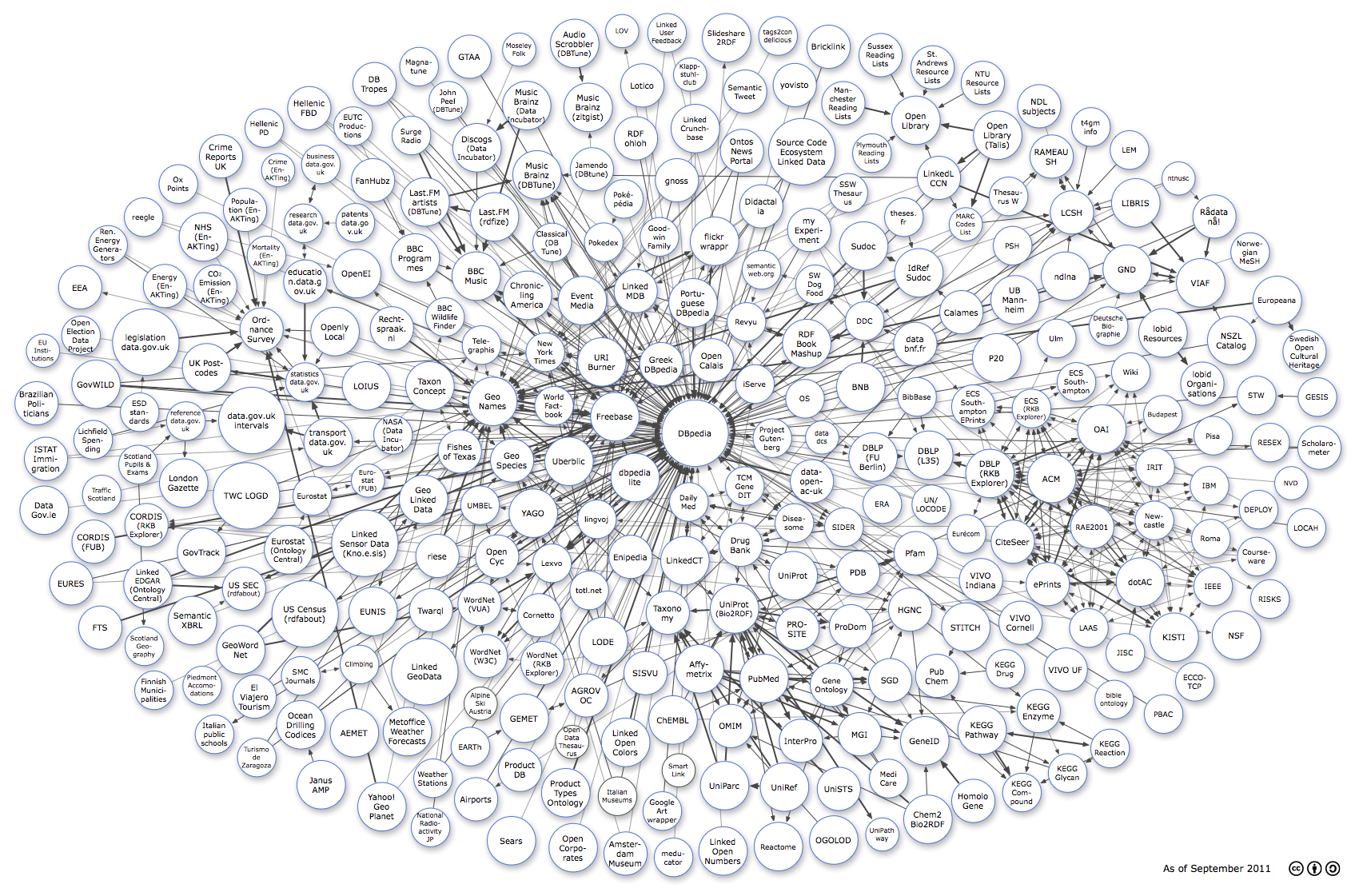 02.02.2013
12
Что такое Semantic Web сегодня
Данные
Data.gov, Data.gov.uk и терабайты гос. данных в Европе, Азии и Америке
Коммерческие продукты
Oracle Spatial and Graph (Oracle 11g)
IBM DB2 10
IBM Watson
Apple Siri
Важные элементы back-end’а:
Google Freebase (подмножество Google Knowledge Graph)
Facebook Open Graph
Wikidata (википедия как база данных)
Schema.org – схема описания ресурсов от W3C, Yahoo, Google, Bing, Yandex
Научные исследования и стандартизация
02.02.2013
13
Стандарты
Ядром Semantic Web являются стандарты
Объект стандартизации – способ представления и обмена данными
Linked Data использует только часть стандартов Semantic Web
02.02.2013
14
Слоеный пирог SW
02.02.2013
15
Слоеный пирог SW
02.02.2013
16
служит для однозначного именования сущностей
URL – частный случай URI
URI
Uniform Resource Identifier
основное правило: не существует двух объектов с одинаковыми URI
02.02.2013
17
Слоеный пирог SW
02.02.2013
18
RDF
позволяет представлять данные в виде троек, формируя граф данных
			     ( subject , predicate , object )
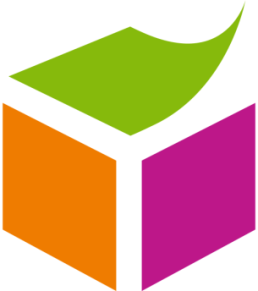 02.02.2013
19
RDF
позволяет представлять данные в виде троек, формируя граф данных
			     ( subject , predicate , object )
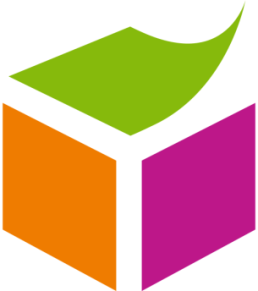 URI или литерал
URI
URI
02.02.2013
20
Леонардо да Винчи родился в городе Винчи 15 апреля 1452 года
Леонардо место_рождения Винчи
Леонардо дата_рождения    15.04.1452
<http://ex.org/birthDate>
"1452-04-15"^^xsd:date
<http://ex.org/Leo>
<http://ex.org/birthPlace>
<http://ex.org/Leo>
<http://ex.org/Vinci>
02.02.2013
21
RDF
позволяет представлять данные в виде троек, формируя граф данных
			     ( subject , predicate , object )
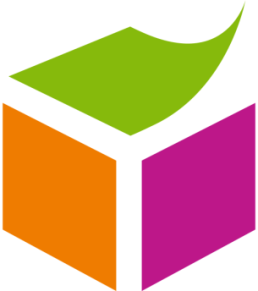 вершина
вершина
ребро
02.02.2013
22
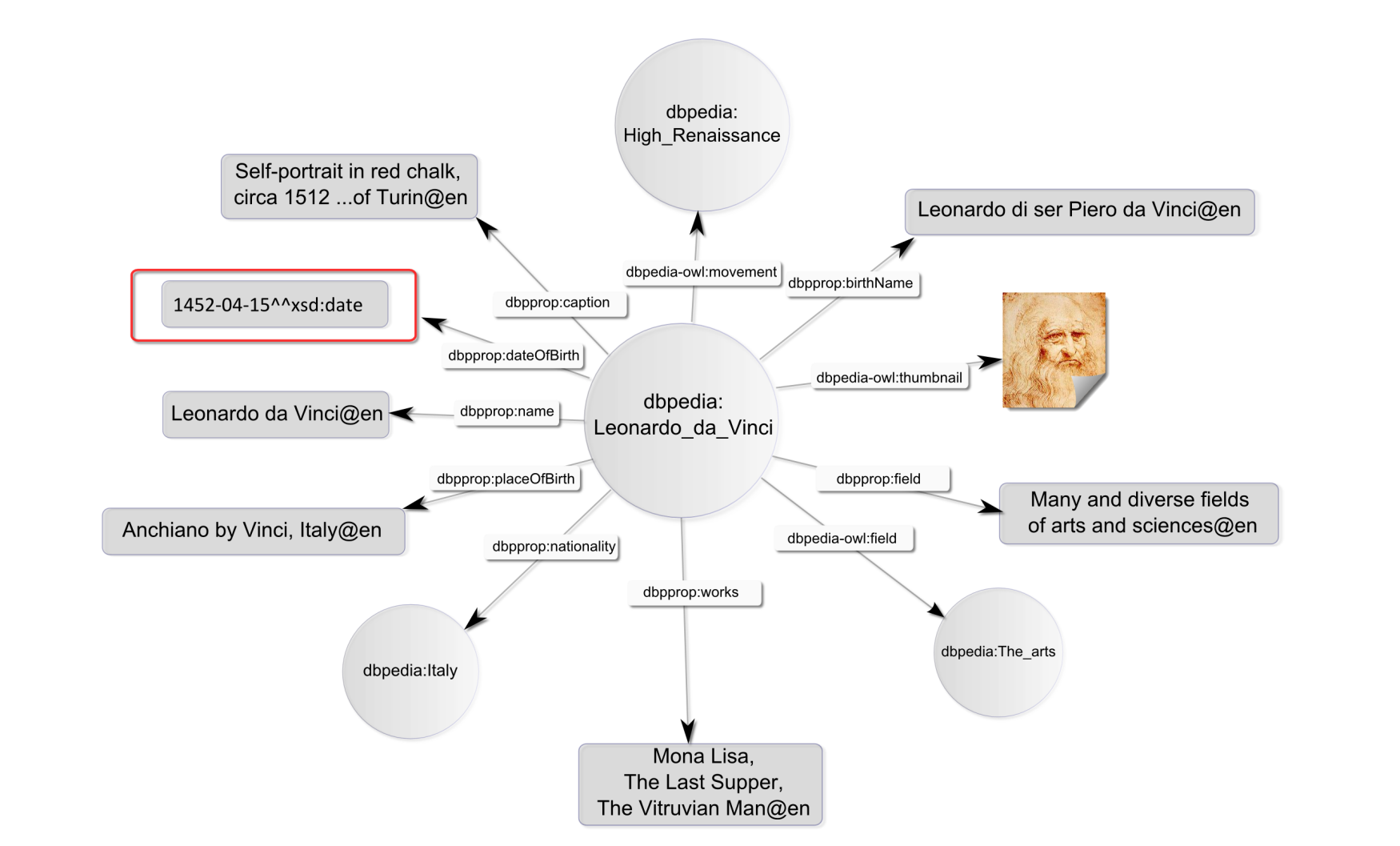 02.02.2013
23
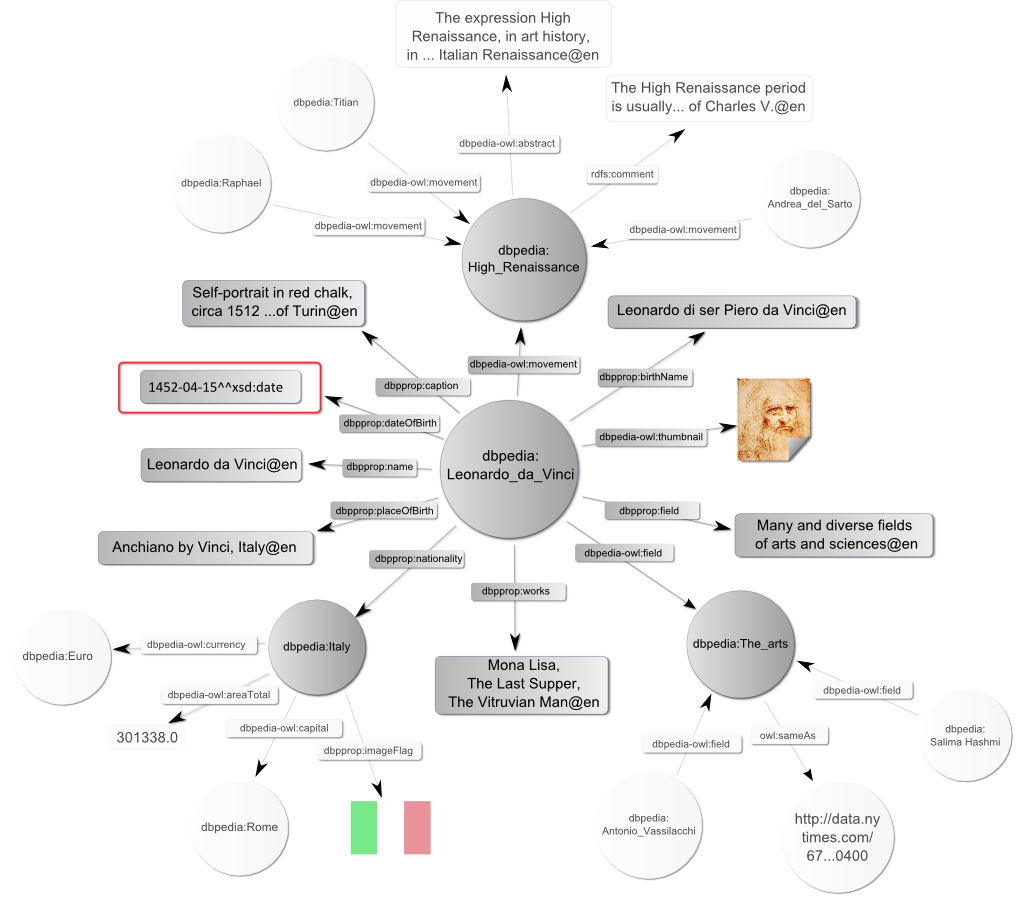 02.02.2013
24
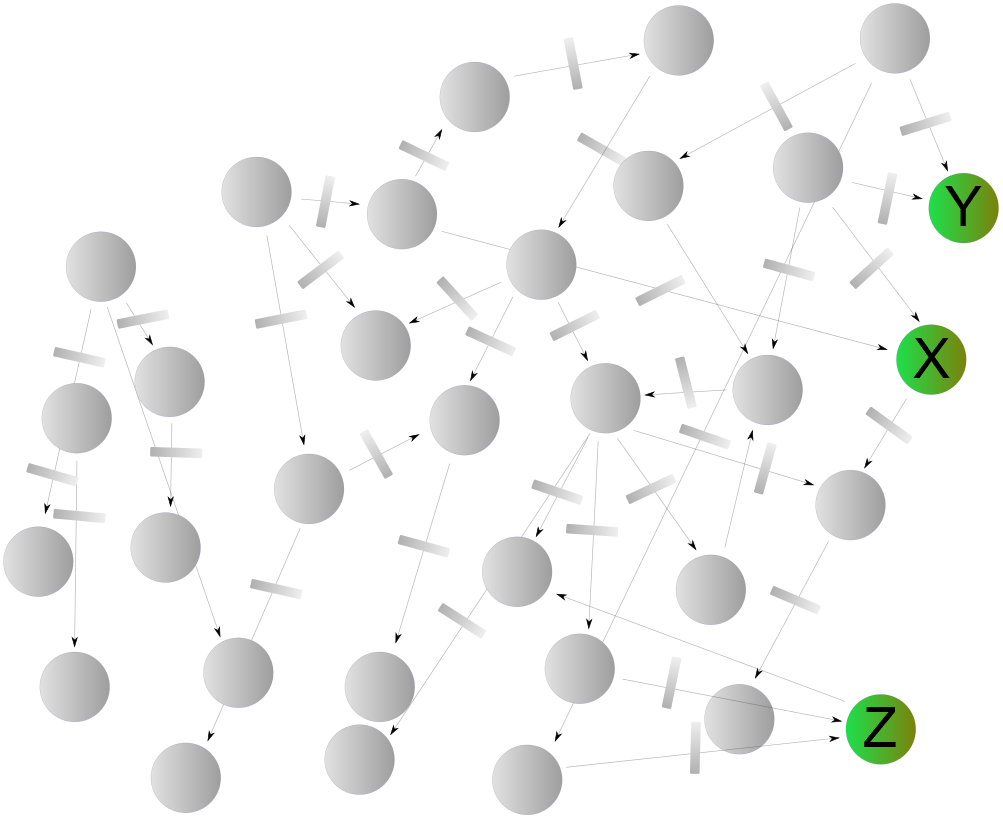 Графовая модель 
удобна и гибка
02.02.2013
25
Графовая модель 
удобна и гибка
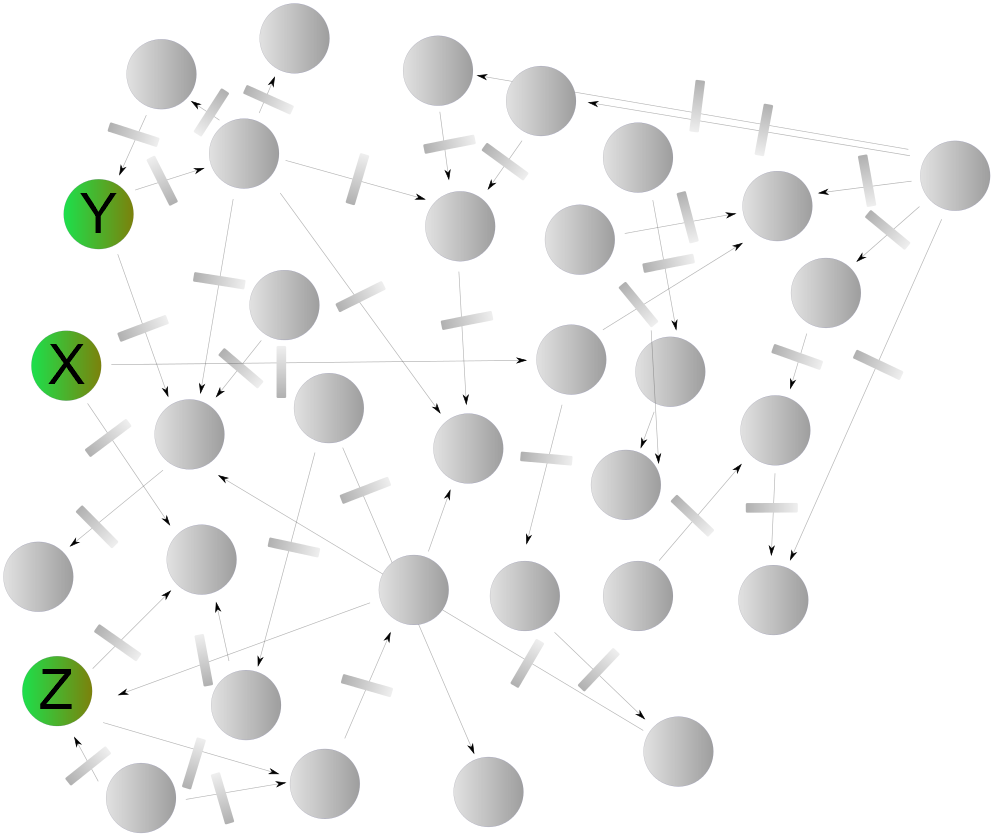 02.02.2013
26
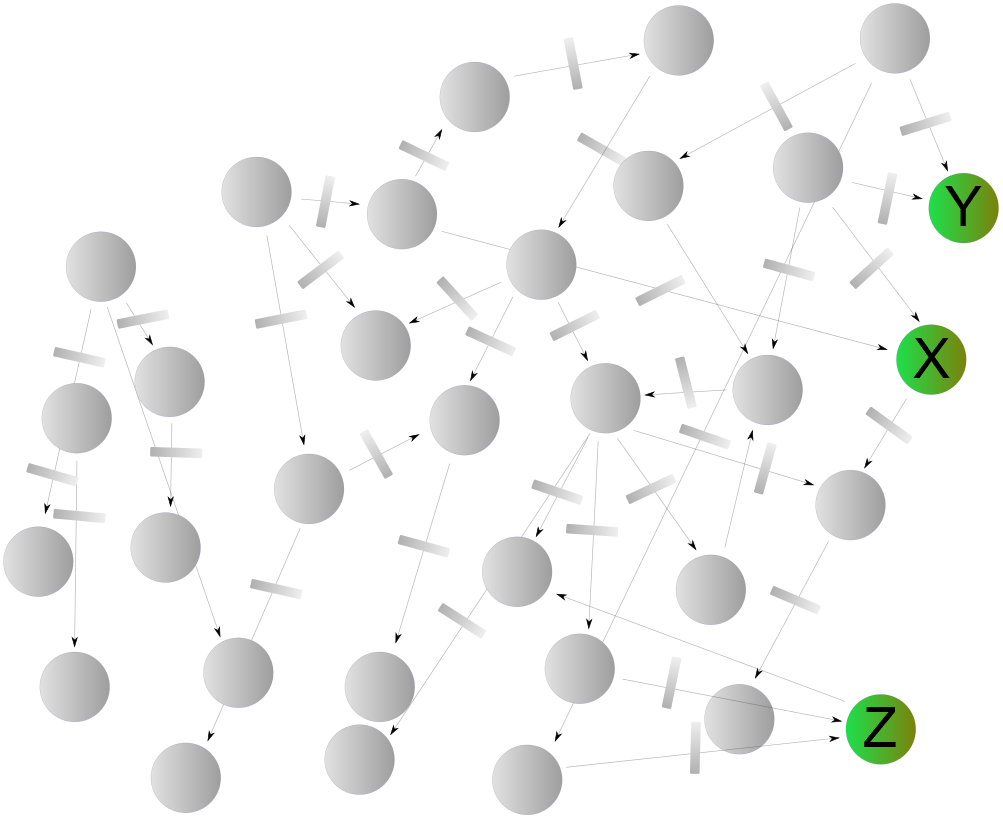 Графовая модель 
удобна и гибка
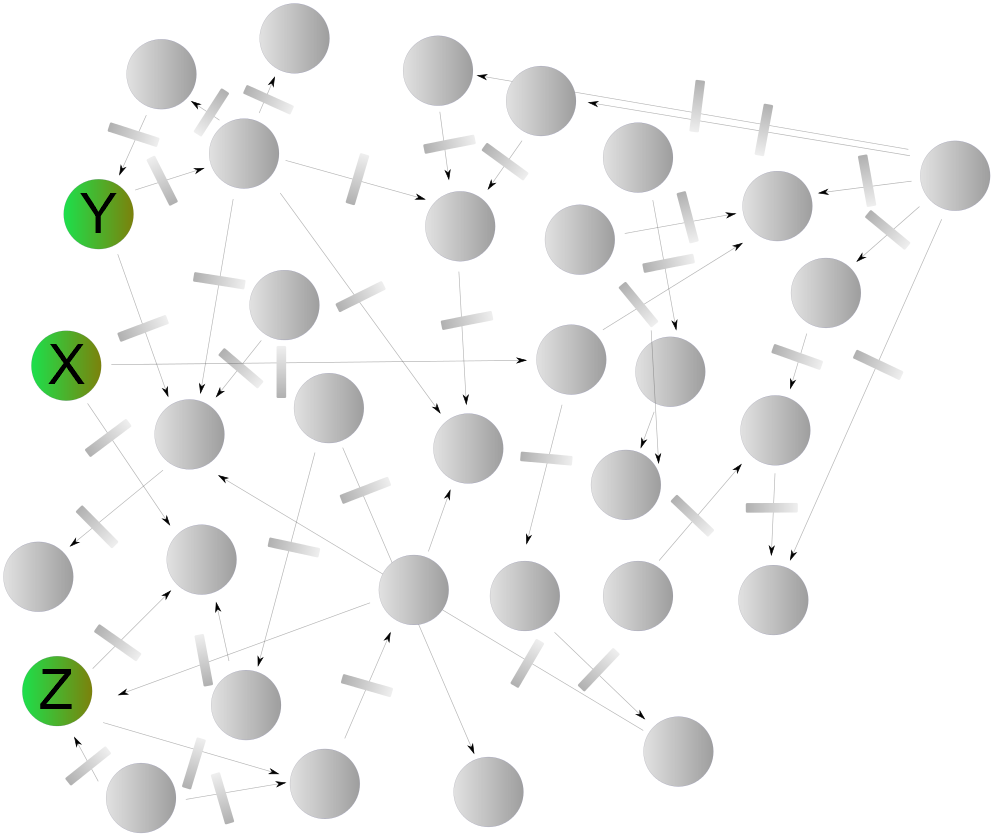 02.02.2013
27
Графовая модель 
удобна и гибка
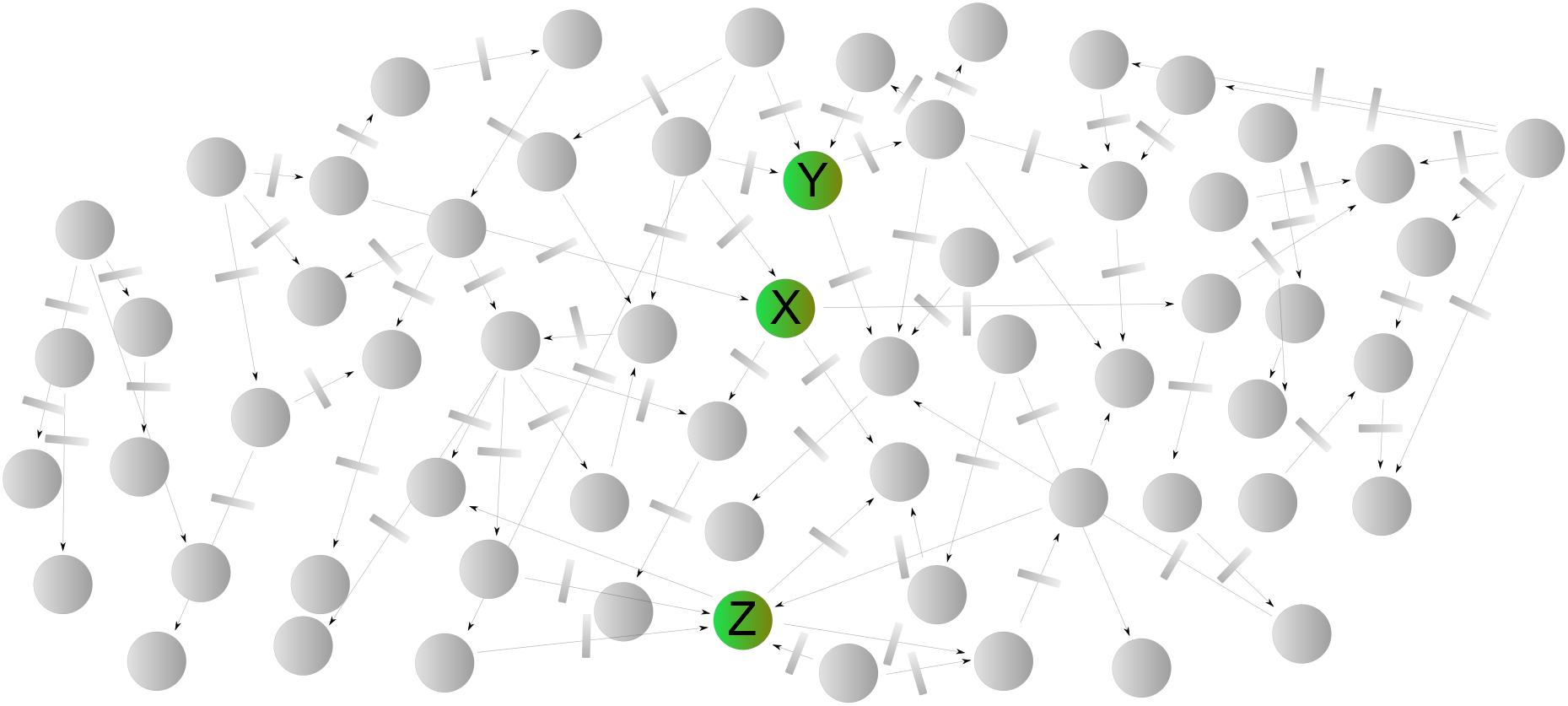 02.02.2013
28
RDF
имеет несколько способов записи
02.02.2013
29
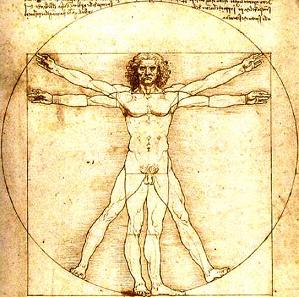 Turtle
N3
N-triples
RDF
имеет несколько способов записи
02.02.2013
30
@prefix xsd:
 <http://www.w3.org/2001/XMLSchema#> . 
@prefix ex: <http://ex.org/> .

ex:Leo ex:birthDate "1452-04-15"^^xsd:date . 
ex:Leo ex:birthPlace ex:Vinci .
02.02.2013
31
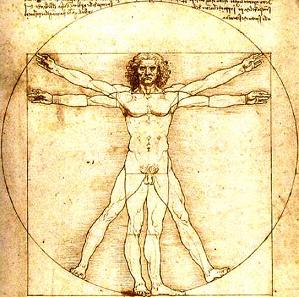 Turtle
N3
N-triples
RDF
имеет несколько способов записи
XML
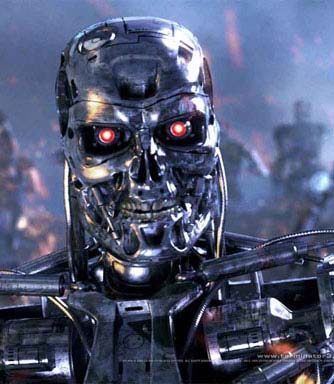 JSON
02.02.2013
32
<?xml version="1.0"?>
 <rdf:RDF xmlns:xsd="http://www.w3.org/2001/XMLSchema#" xmlns:ex="http://ex.org/" xmlns:rdf="http://www.w3.org/1999/02/22-rdf-syntax-ns#">
 <rdf:Description rdf:about="http://ex.org/Leo"> <ex:birthDate rdf:datatype = "http://www.w3.org/2001/XMLSchema#date">1452-04-15 </ex:birthDate> 
    <ex:birthPlace rdf:resource="http://ex.org/Vinci" /> </rdf:Description> 
</rdf:RDF>
02.02.2013
33
Слоеный пирог SW
02.02.2013
34
RDFS и OWL
Стандарты для создания структурированных словарей
02.02.2013
35
КРАТКО
RDFS и OWL
Стандарты для создания структурированных словарей
02.02.2013
36
RDFS и OWL
Стандарты для создания структурированных словарей
02.02.2013
37
RDFS и OWL
Стандарты для создания
структурированных словарей
02.02.2013
38
классификаций
RDFS и OWL
Стандарты для создания
структурированных словарей
02.02.2013
39
классификаций
глоссариев
RDFS и OWL
Стандарты для создания
структурированных словарей
02.02.2013
40
классификаций
тезаурусов
глоссариев
RDFS и OWL
Стандарты для создания
структурированных словарей
02.02.2013
41
классификаций
тезаурусов
глоссариев
RDFS и OWL
Стандарты для создания
структурированных словарей
тематических карт
02.02.2013
42
классификаций
тезаурусов
глоссариев
RDFS и OWL
Стандарты для создания
таксономий
структурированных словарей
тематических карт
02.02.2013
43
классификаций
тезаурусов
глоссариев
семантических сетей
RDFS и OWL
Стандарты для создания
таксономий
структурированных словарей
тематических карт
02.02.2013
44
классификаций
схем данных
тезаурусов
глоссариев
семантических сетей
RDFS и OWL
Стандарты для создания
таксономий
структурированных словарей
тематических карт
02.02.2013
45
классификаций
схем данных
тезаурусов
глоссариев
семантических сетей
RDFS и OWL
Стандарты для создания
таксономий
структурированных словарей
TBox
тематических карт
02.02.2013
46
классификаций
схем данных
тезаурусов
глоссариев
семантических сетей
RDFS и OWL
Стандарты для создания
таксономий
структурированных словарей
онтологий
TBox
тематических карт
02.02.2013
47
[Speaker Notes: Навеяно презентацией Елены Симперл в школе ESWC2011: http://summerschool.eswc2011.org/sites/default/files/eswcsummerschool2010_ontologies_final.pdf]
классификации
схемы данных
тезаурусы
глоссарии
семантические сети
ЗАЧЕМ НУЖНЫ
таксономии
Структурированные словари
онтологии
TBox
тематические карты
02.02.2013
48
[Speaker Notes: Навеяно презентацией Елены Симперл в школе ESWC2011: http://summerschool.eswc2011.org/sites/default/files/eswcsummerschool2010_ontologies_final.pdf]
Онтологии нужны для
02.02.2013
49
«
»
стандартизации
терминологии
Предложение: связь национальность
Будем всегда называть термином
http://dbpedia.org/property/nationality
Онтологии нужны для
02.02.2013
50
»
«
Предложение: связь национальность
Будем всегда называть термином
http://dbpedia.org/property/nationality
стандартизации
терминологии
«
»
Давайте, если говорим о Леонардо да
Винчи, будем всегда пользоваться его 
идентификатором в Dbpedia
Онтологии нужны для
«
Любой, кто имеет свойство
национальность, является 
человеком, а его национальность
является страной. А страна – это
частный случай населенного места
»
автоматического 
обогащения данных
02.02.2013
51
Автоматическое обогащение данных
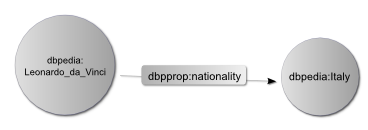 02.02.2013
52
Автоматическое обогащение данных
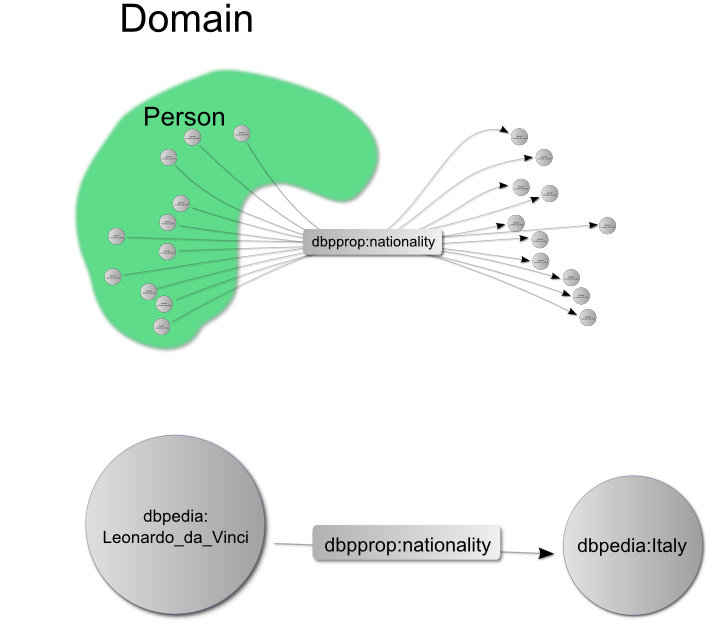 02.02.2013
53
Автоматическое обогащение данных
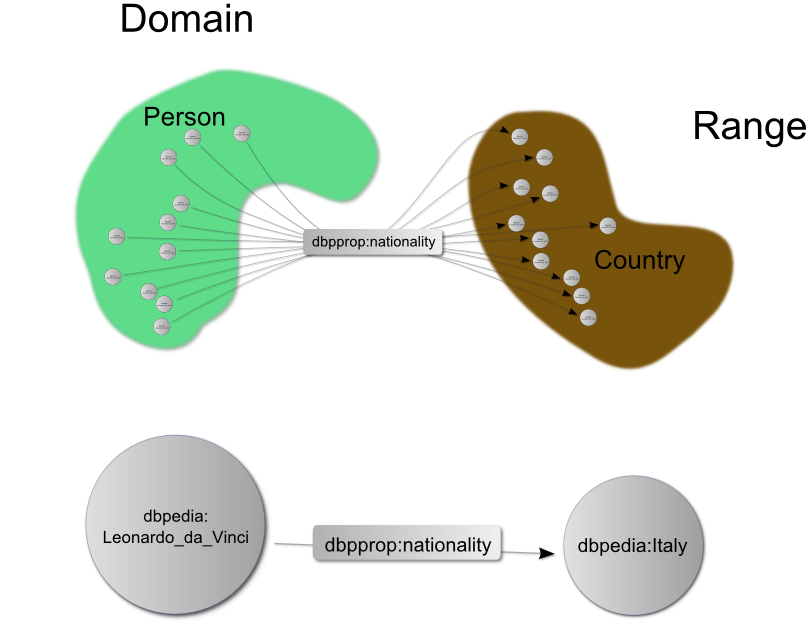 02.02.2013
54
Автоматическое обогащение данных
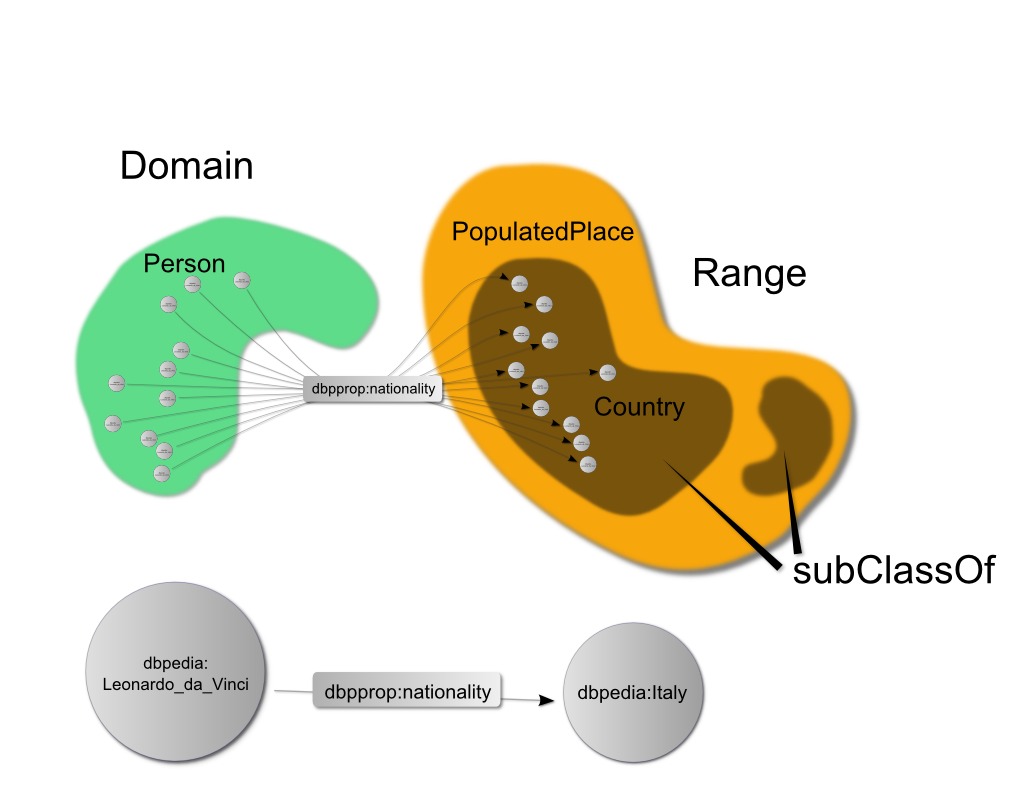 02.02.2013
55
Автоматическое обогащение данных
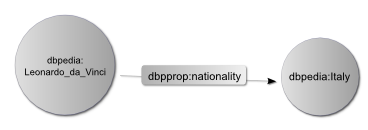 02.02.2013
56
Автоматическое обогащение данных
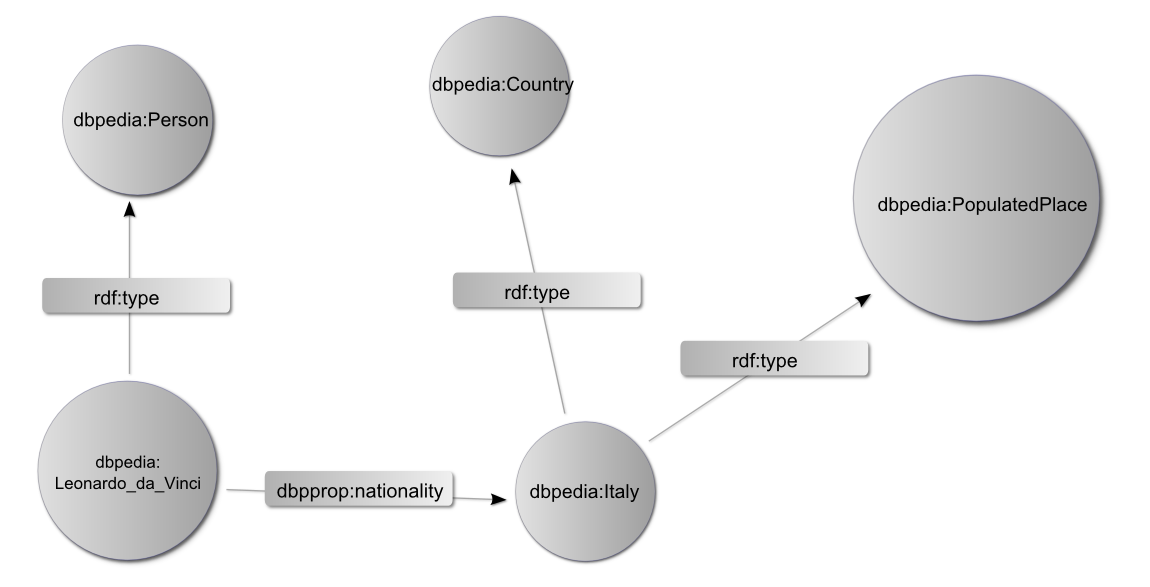 02.02.2013
57
Слоеный пирог SW
02.02.2013
58
SPARQL
Запросы к  RDF-данным
02.02.2013
59
SPARQL
SPARQL Protocol 
and 
RDF Query Language
02.02.2013
60
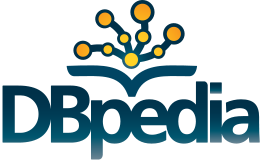 02.02.2013
61
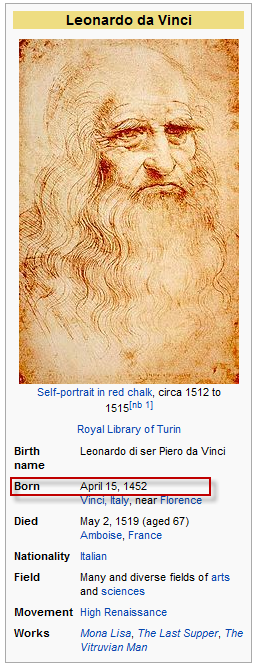 02.02.2013
62
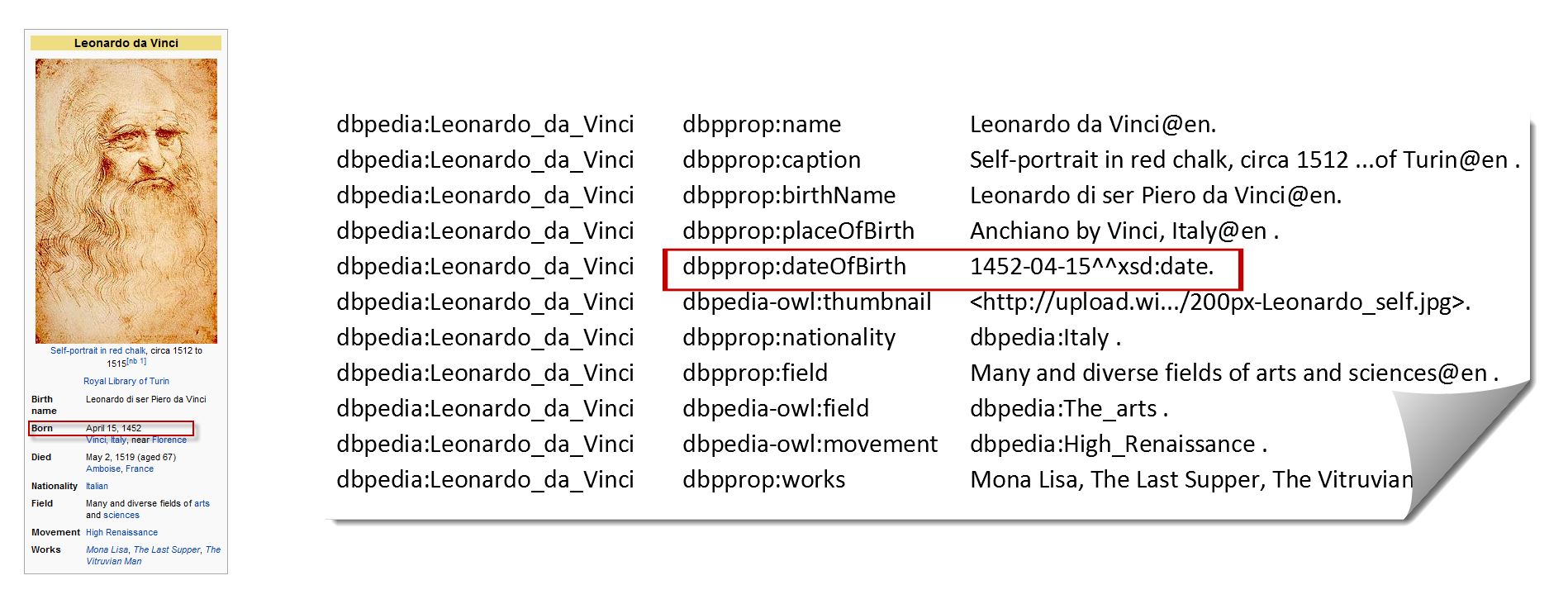 02.02.2013
63
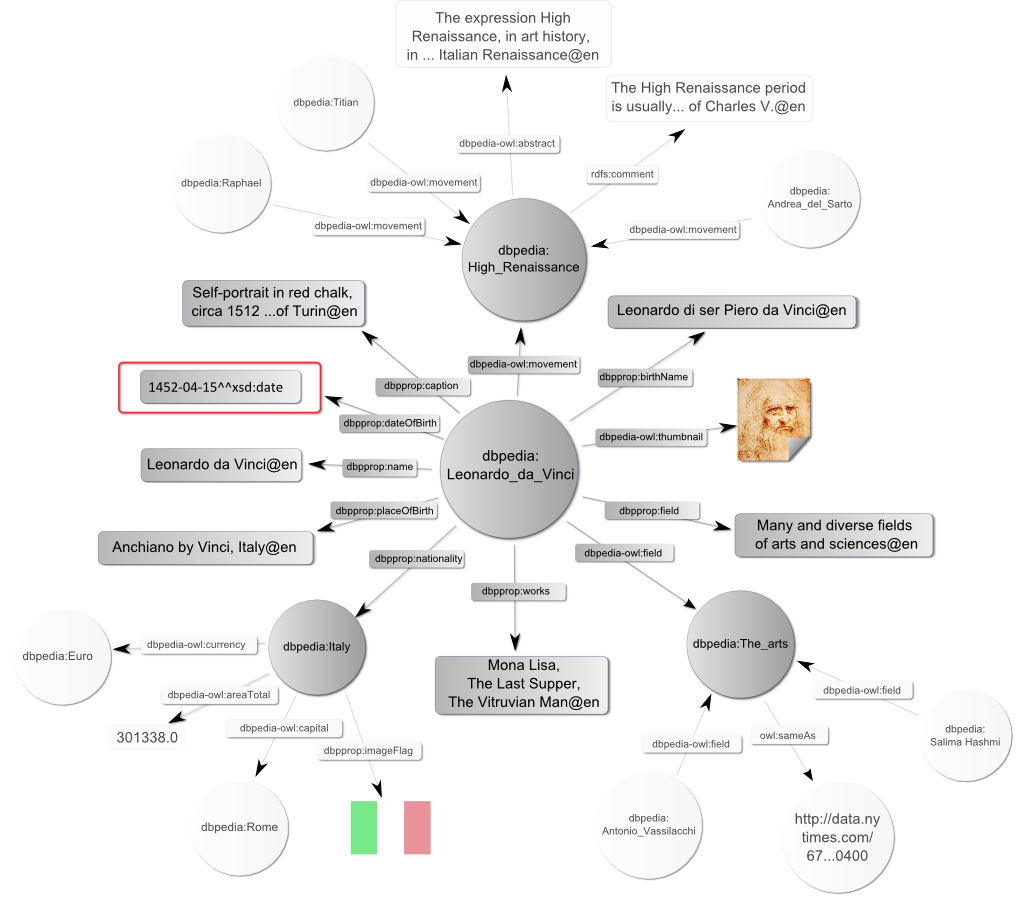 02.02.2013
64
http://dbpedia.org/sparql
http://dbpedia.neofonie.de
02.02.2013
65
Выполняем на dbpedia.org/sparql
PREFIX rdf: 
<http://www.w3.org/1999/02/22-rdf-syntax-ns#> 
PREFIX dbpedia-owl: 
<http://dbpedia.org/ontology/> 


SELECT * WHERE
 {  
     ?a rdf:type dbpedia-owl:Company . 
} 
LIMIT 100
OFFSET 300
02.02.2013
66
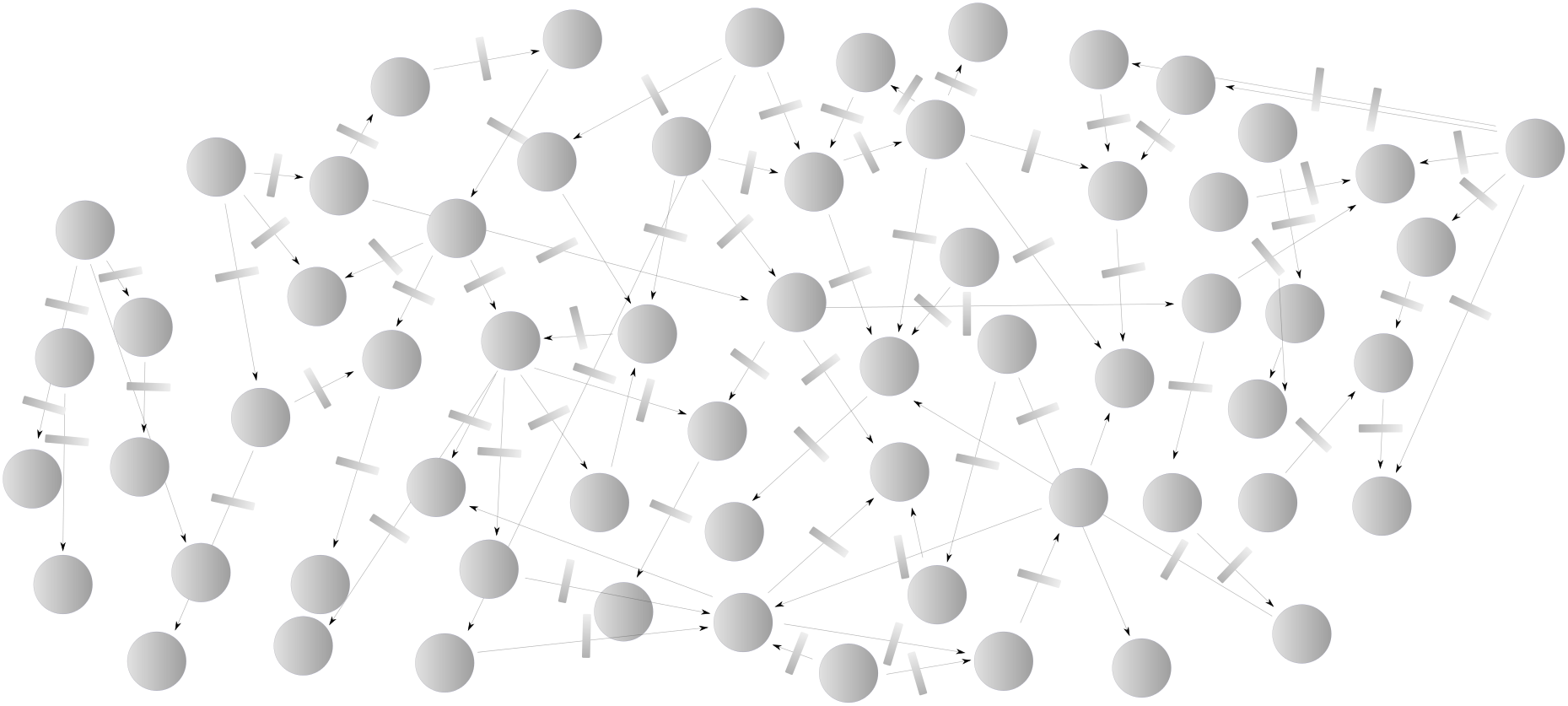 02.02.2013
67
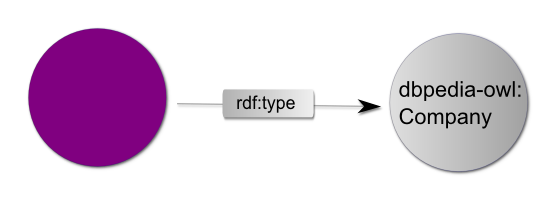 Запрос:
?a rdf:type dbpedia-owl:Company
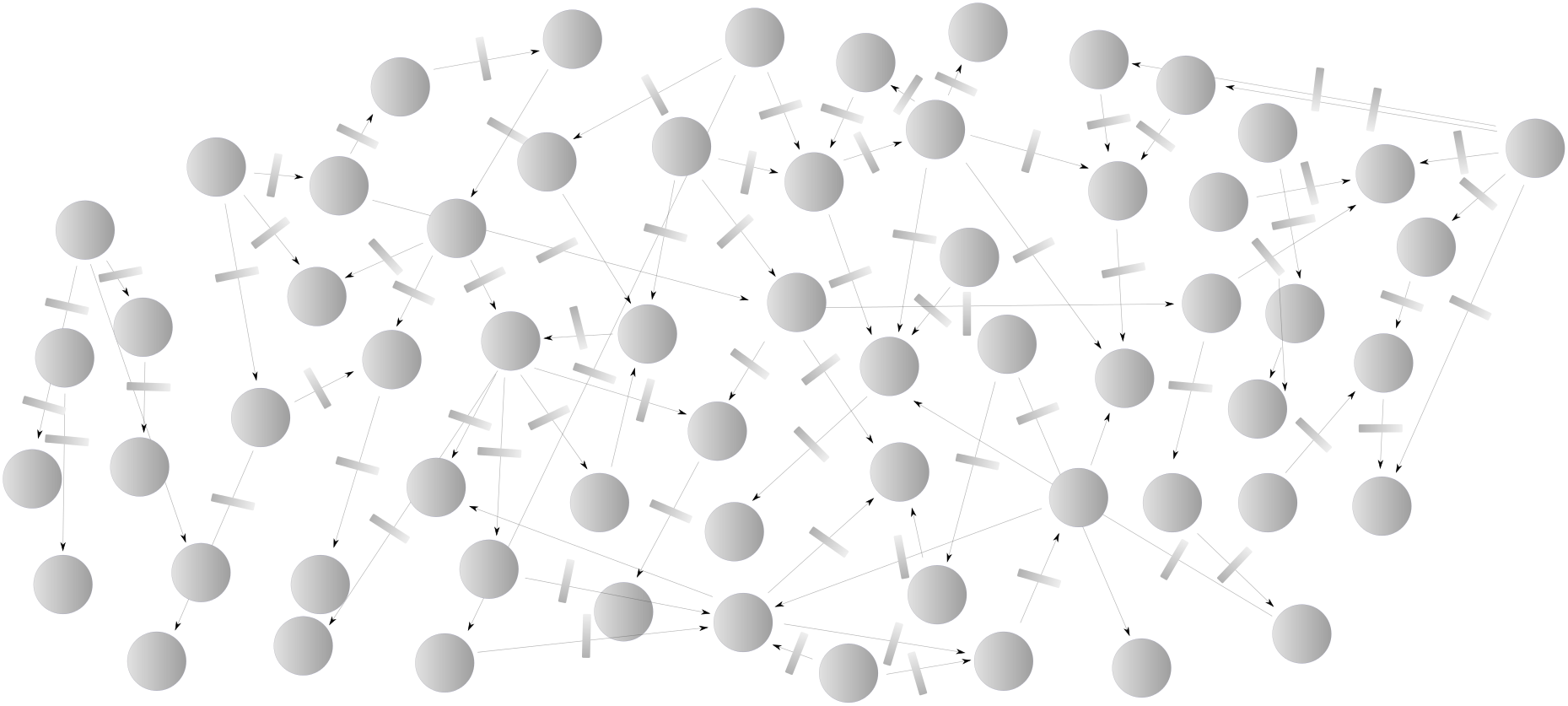 02.02.2013
68
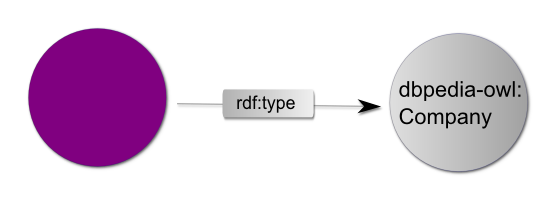 Запрос:
?a rdf:type dbpedia-owl:Company
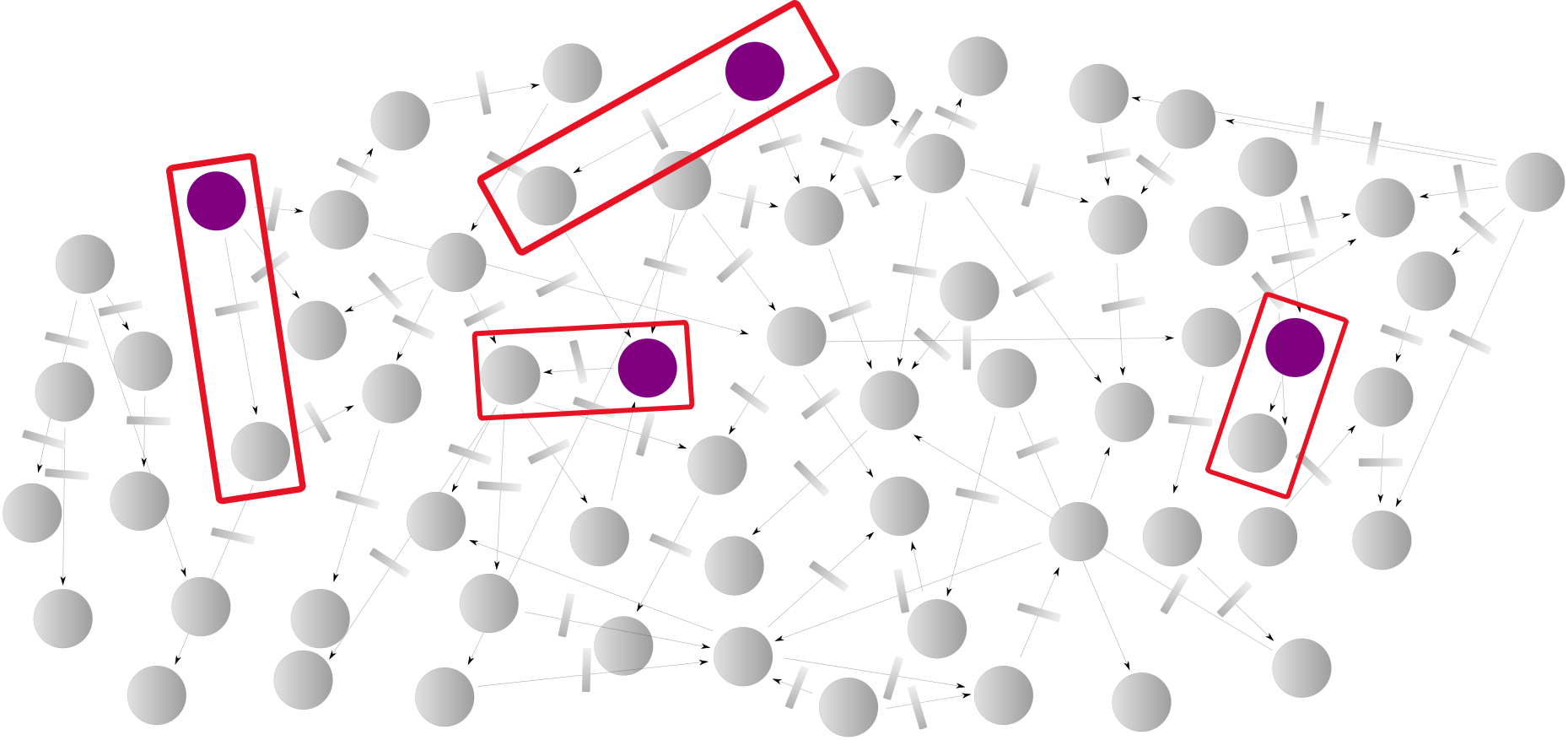 02.02.2013
69
Чем заняться учёному
Наука и семантические технологии
02.02.2013
70
Как найти свою семантическую научную тему
Изучите основы: 
Semantic University
очные школы в России и за рубежом
Вебинары и видеолекции
Живите жизнью сообщества: 
списки рассылки: Semantic Web mailing list, LOD mailing list
новости на semanticweb.com, в блогах
Читайте программы мероприятий: 
WWW Conference
ISWC, ESWC, WIMS, LDOW, SEMTECH,
02.02.2013
71
Актуальные темы (на 2013 г)
Дескрипционная логика и алгоритмы логического вывода:
ускорение алгоритмов
более выразительные логики
унификация логики
Хранение графовых данных, преобразование SQL-SPARQL
Оптимизация SPARQL-запросов, федерация запросов, распределенное выполнение
Доверие в SW, проверка и выдача обоснований логических выводов
Семантические веб-сервисы
Смежные темы: Name Entity Recogninition, Data Mining, управление знаниями, визуализация, мультиагентные системы, формальный анализ понятий
02.02.2013
72
Слоеный пирог SW
02.02.2013
73
Слоеный пирог SW
02.02.2013
74
Чем заняться инженеру
семантические технологии и промышленность. Linked Data
02.02.2013
75
Слоеный пирог SW
02.02.2013
76
Здесь 
практические 
приложения
Слоеный пирог SW
02.02.2013
77
Семантические технологии в бизнесе. Семантические вики
Семантическая вики – это Semantic Web в миниатюре
02.02.2013
78
Семантические технологии в бизнесе. Семантические вики
Традиционные вики:
очень динамичны и просты
поддерживают обновление структуры данных
легко исправлять ошибки
НО
быстро засоряются
быстро рассогласовываются
тяжело находить данные
нет общей картины
Базы данных
имеют четкую структуру
НО
структура не динамична
стоимость расширения на новые области высока
механизмы обновления и отката данных программируются отдельно
02.02.2013
79
Простейшая вики
Страницы и ссылки
02.02.2013
80
Традиционная вики
Категории
02.02.2013
81
Традиционная вики
Категории
02.02.2013
82
Традиционная вики
Категории
02.02.2013
83
Структурированная вики
Именованные ссылки
02.02.2013
84
Структурированная вики
Связь с типизированными данными
02.02.2013
85
Структурированная вики
Запросы к данным
{{#ask: [[Категория:Город]] [[Население::>10 000 000]]
|?Население}}
02.02.2013
86
Структурированная вики
Представление данных
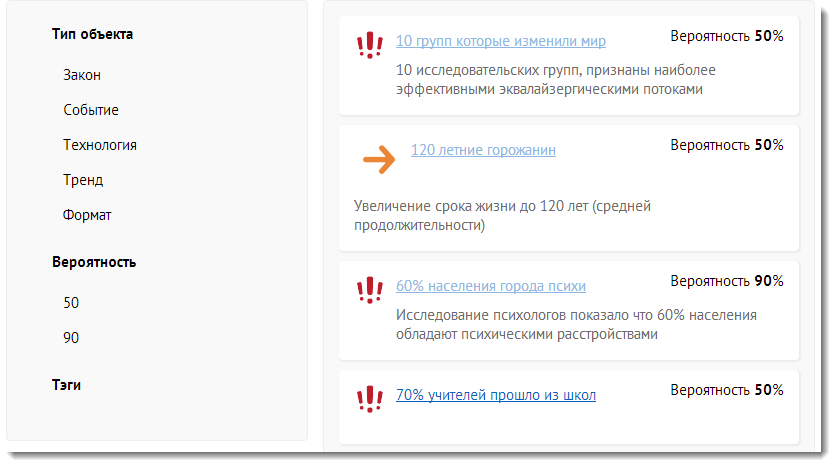 02.02.2013
87
Структурированная вики
Представление данных
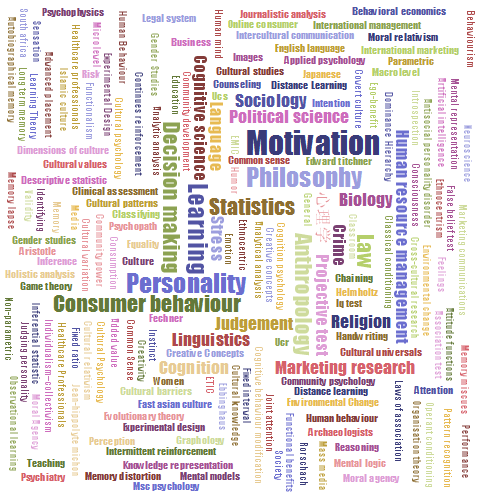 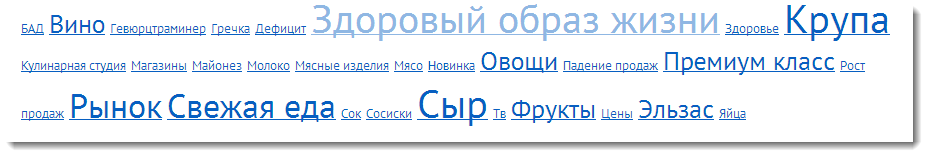 02.02.2013
88
Структурированная вики
Представление данных
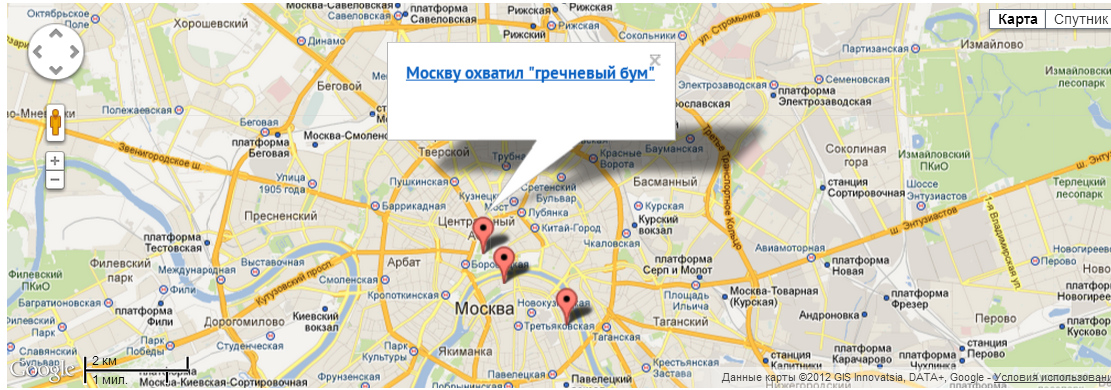 02.02.2013
89
Структурированная вики
Представление данных
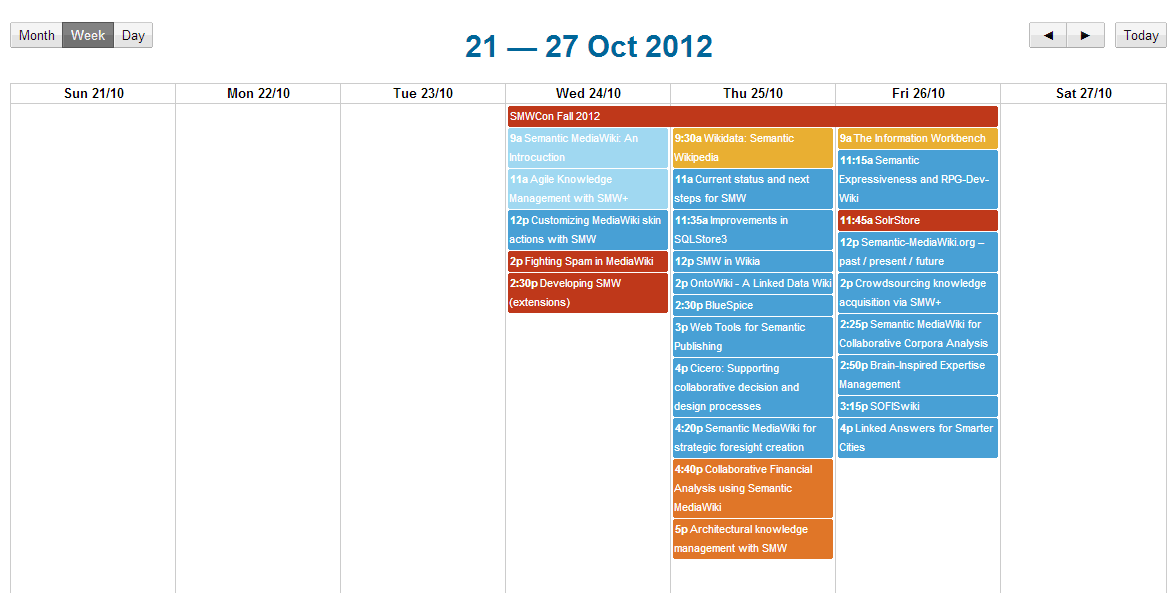 02.02.2013
90
Структурированная вики
Представление данных
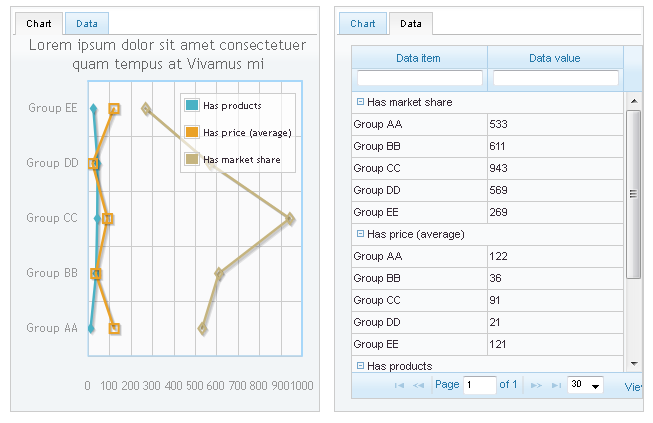 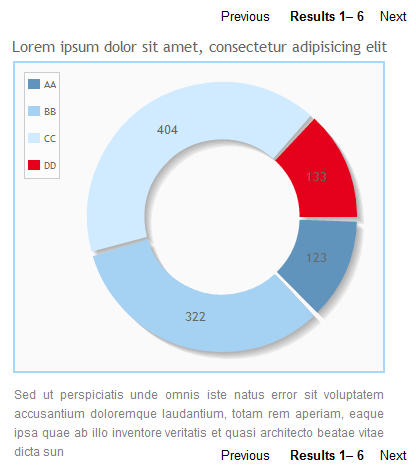 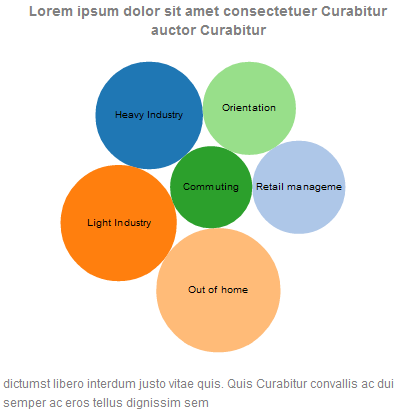 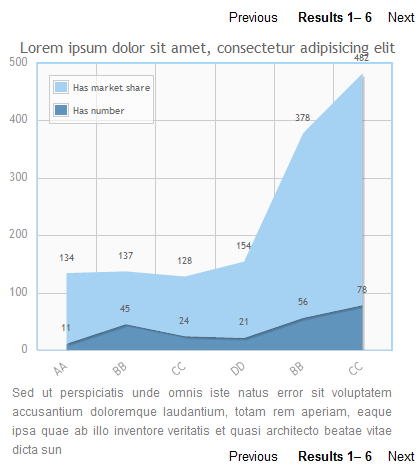 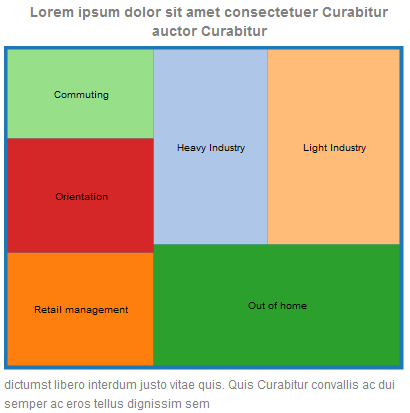 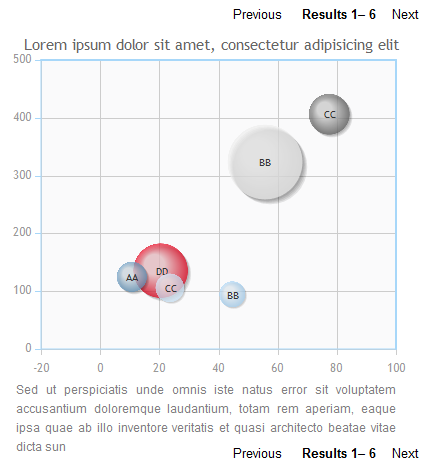 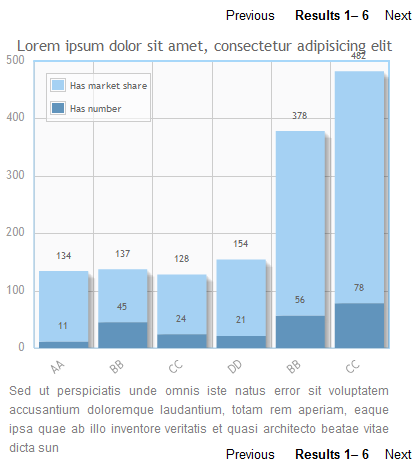 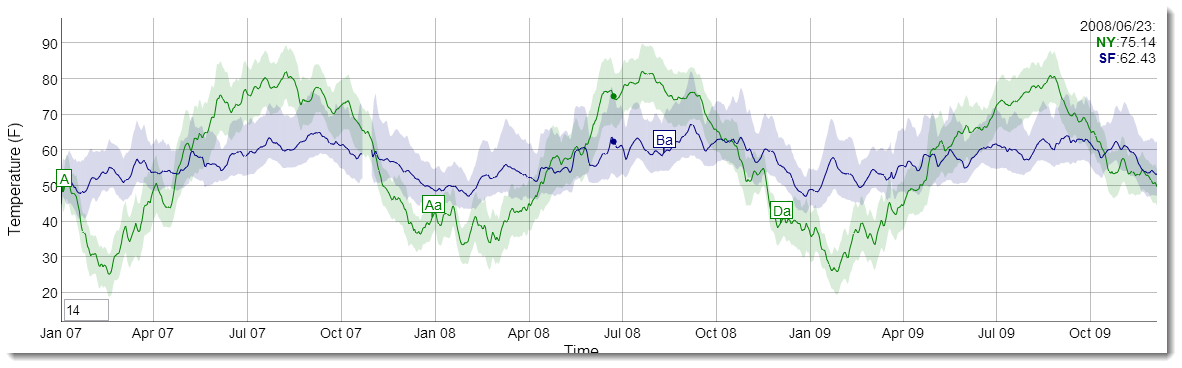 02.02.2013
91
Семантическая вики
Автоматический вывод знаний
02.02.2013
92
Семантическая вики
Автоматический вывод знаний
02.02.2013
93
Семантическая вики
Автоматический вывод знаний
02.02.2013
94
Семантическая вики
Другие часто встречающиеся функции
Экспорт и импорт RDF и OWL-онтологий
Использование RDF-хранилищ
Поддержка SPARQL
Контроллируемый естественный язык
Фасетный, уточняющий поиск
Конвертация единиц измерения
Генерация документов
02.02.2013
95
Движки семантических вики
OntoWiki
The Information Workbench
Semantic MediaWiki
TWiki
TikiWiki
AceWiki
02.02.2013
96
Слоеный пирог SW
02.02.2013
97
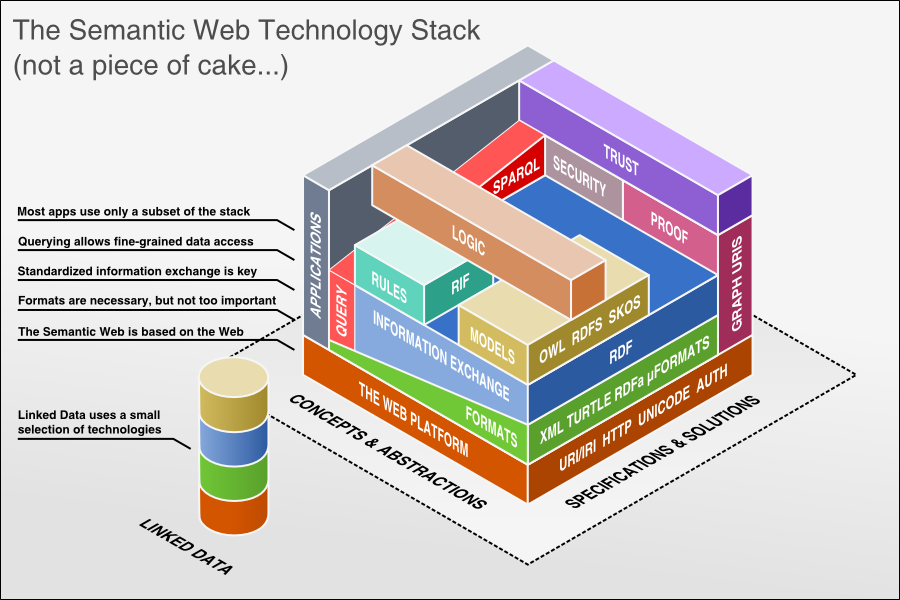 02.02.2013
98
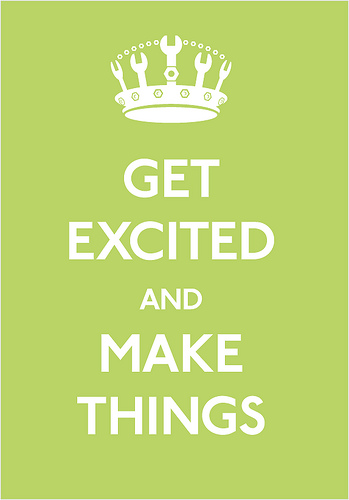 02.02.2013
99